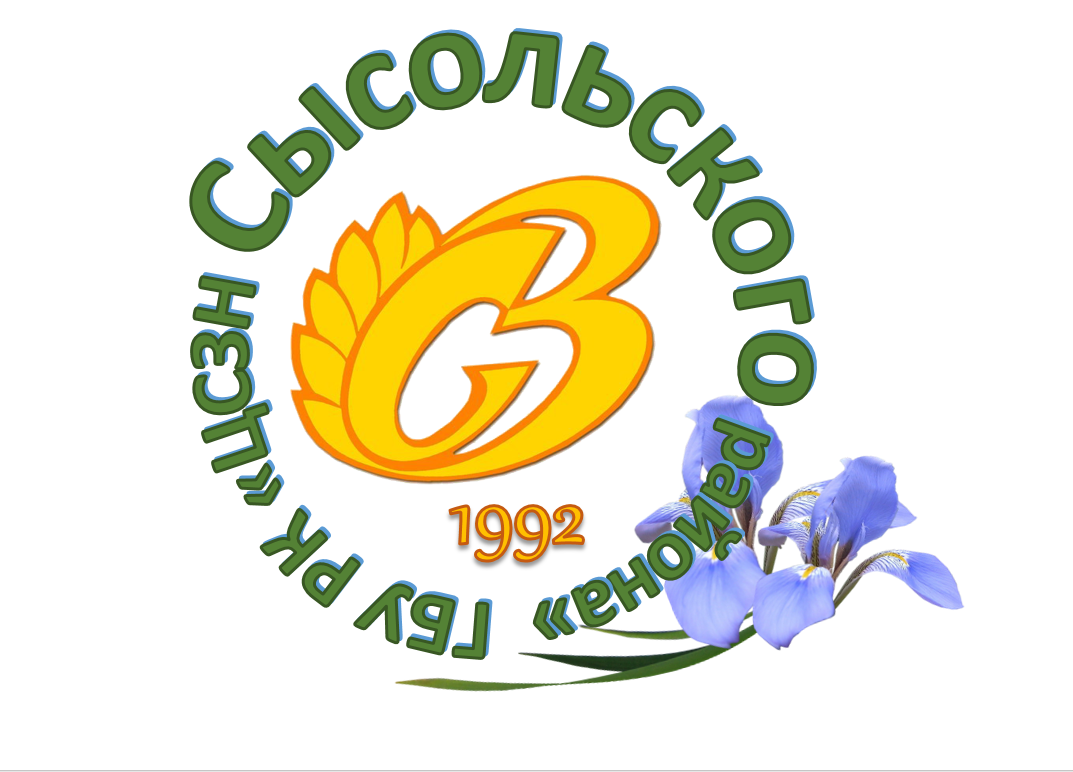 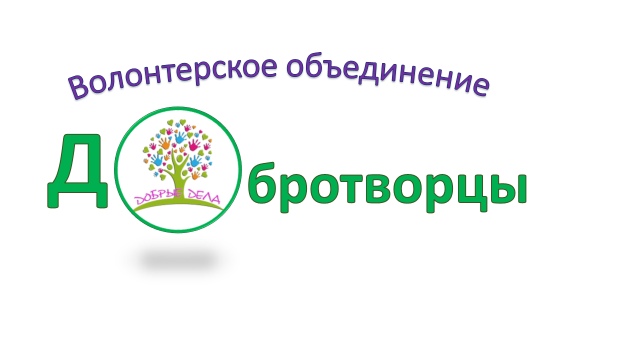 Проект 
«Активный автобус»
Докладчик: Пунегова Л.В., координатор проекта
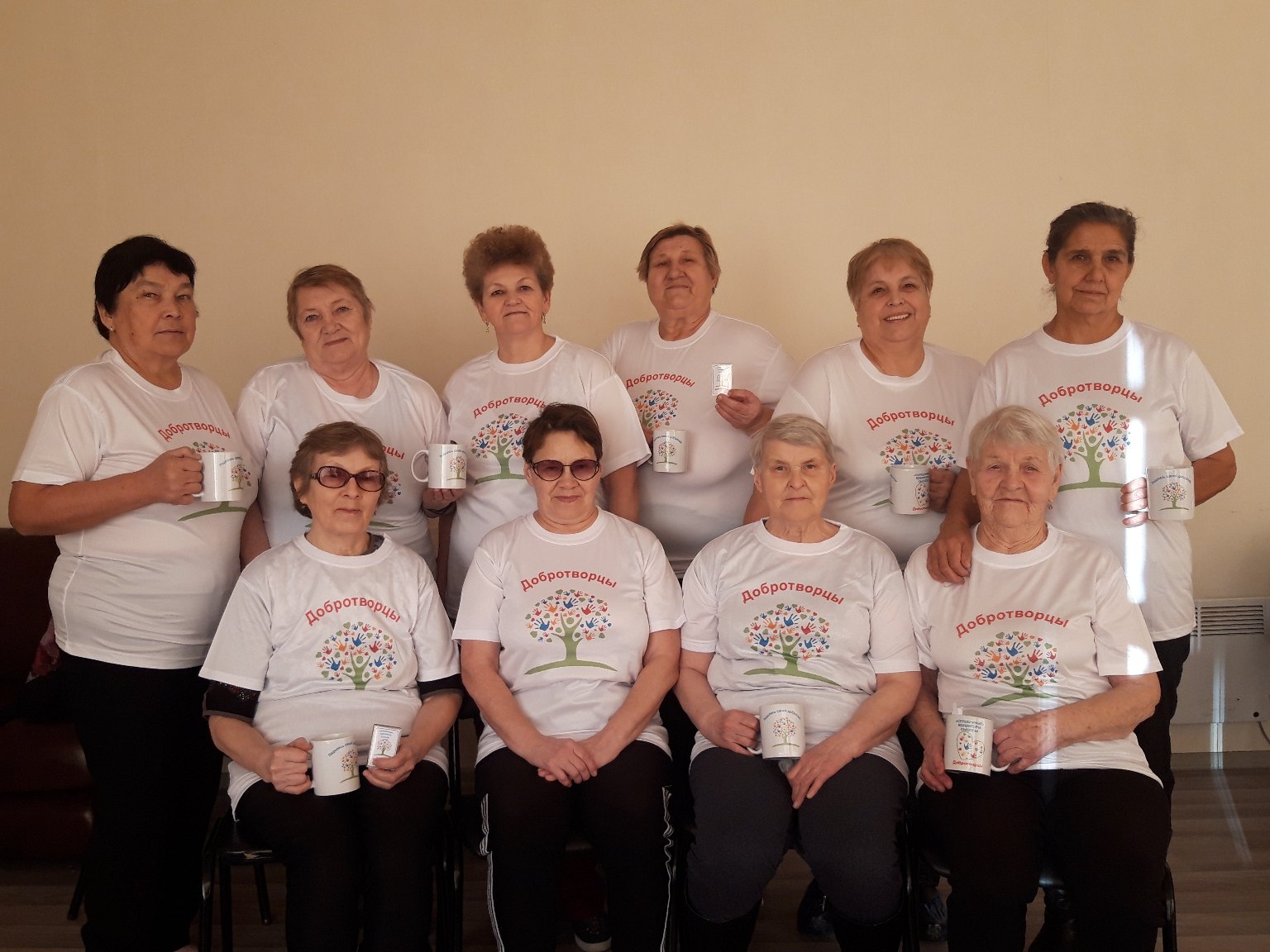 ВОСВ «Добротворцы»
Цель: оказание содействия, объединению «серебряных» волонтеров «Добротворцы» в организации выездных мероприятий в отдаленные населенные пункты Сысольского района, а также предоставление площадки для работы и обеспечение развития волонетрского движения среди граждан пожилого возраста
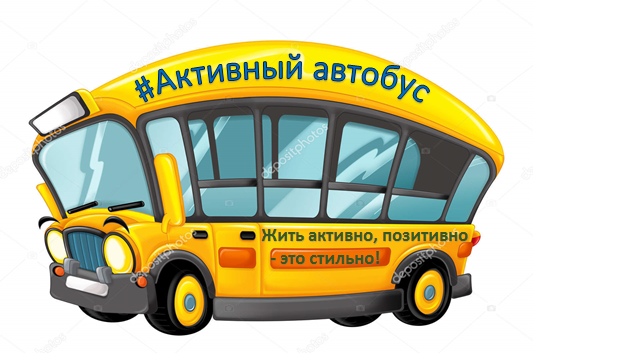 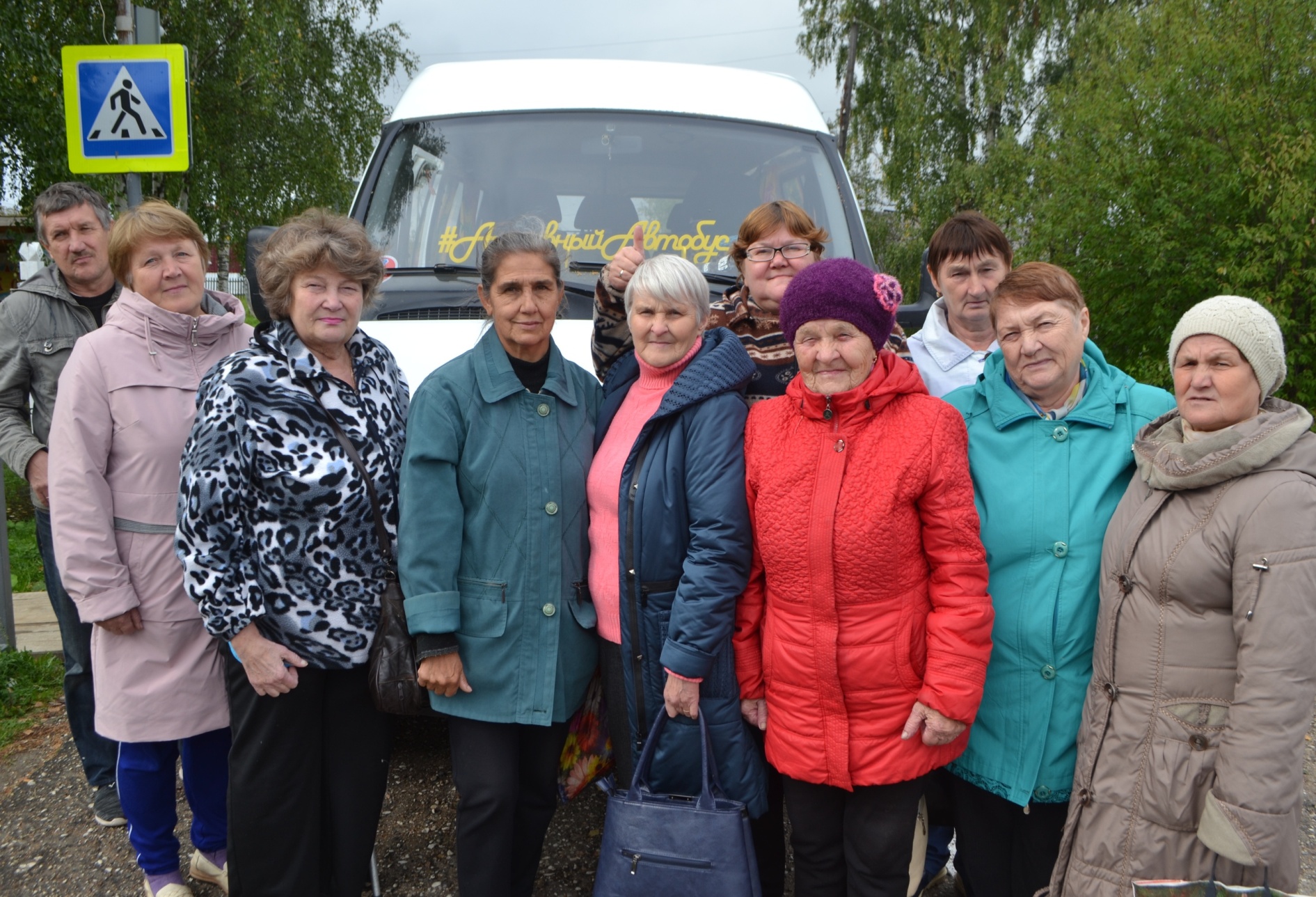 Проект «Активный автобус» в с. Гагшор
Партнеры проекта:
МУК «Сысольская централизованная клубная система» - содействует в организации культурно-досуговых мероприятий, предоставляет площадки для проведения занятий, мероприятий;

МУК «Музей истории и культуры Сысольского района» - осуществляет взаимодействие по организации мастер-классов по декоративно-прикладному творчеству, экскурсий, этно- выставок, выставок по рукоделию;

МАУ «Центр развития физической культуры и спорта» - оказывает содействие в организации спортивно-оздоровительных мероприятий;

Районная ветеранская организация – председатели первичных ветеранских организаций привлекают к мероприятиям пожилых, помогают в организации;

АНО «Милосердие» - специалисты привлекают граждан обслуживаемых на дому, оказывает помощь в приобретении товаров для организации мастер-классов по рукоделию, канцелярских товаров, фурнитуры;

ИП «Майбурова Е.А. оказывает благотворительную помощь по предоставлению продуктов и помещений для организации процесса выпечки хлебобулочных изделий.
Спортивно-оздоровительный праздник «Зимние забавы»
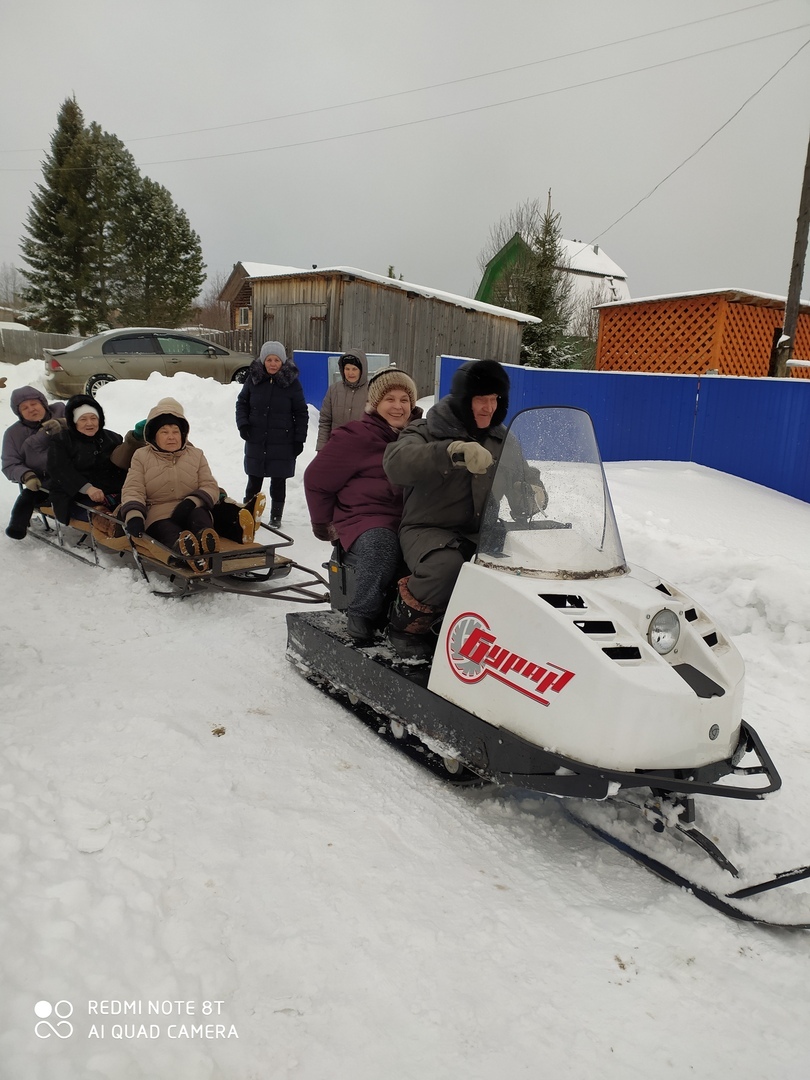 Народный праздник «Пуöм кöчан»
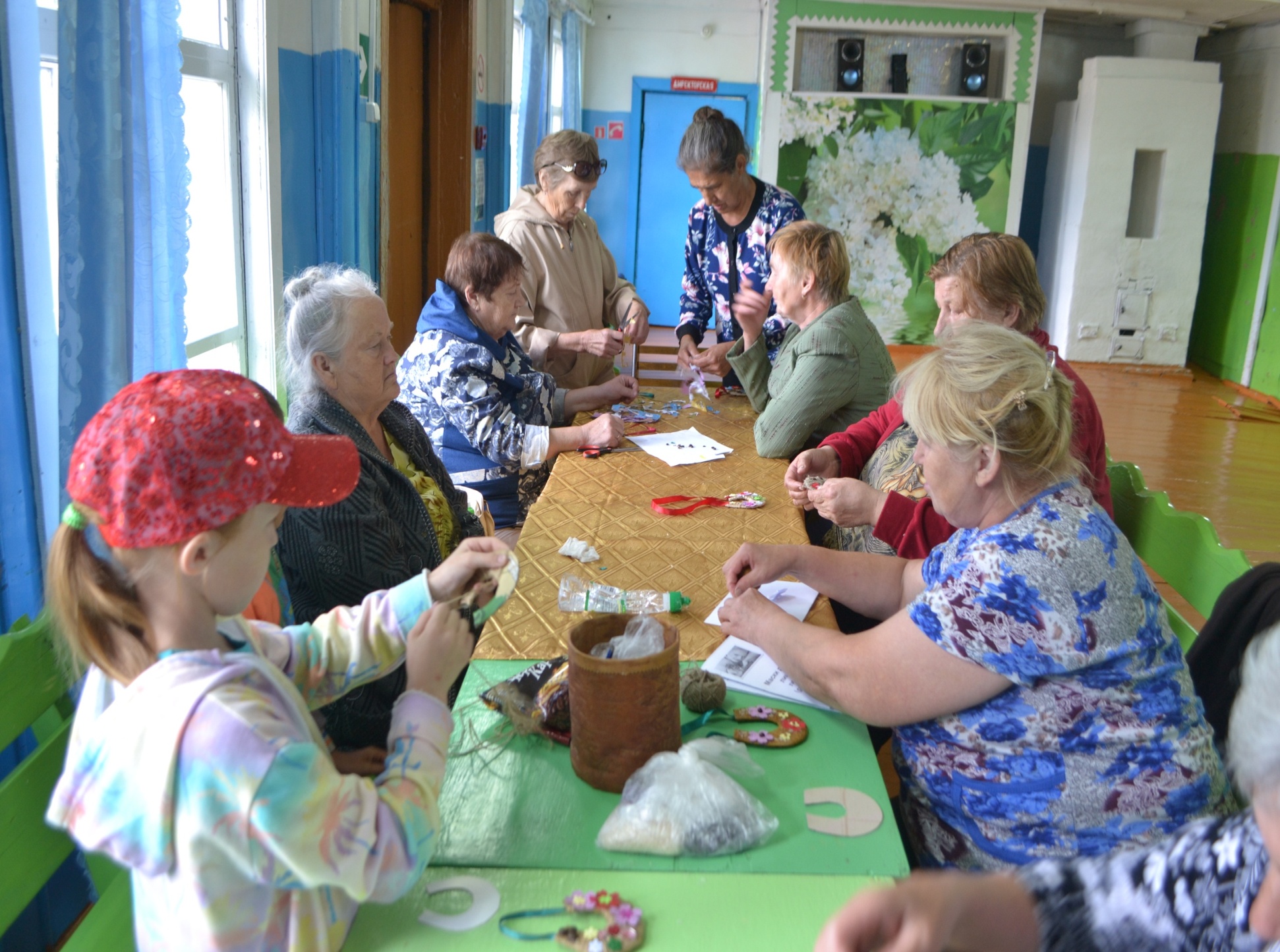 Творческий мастер-класс в с. Палауз
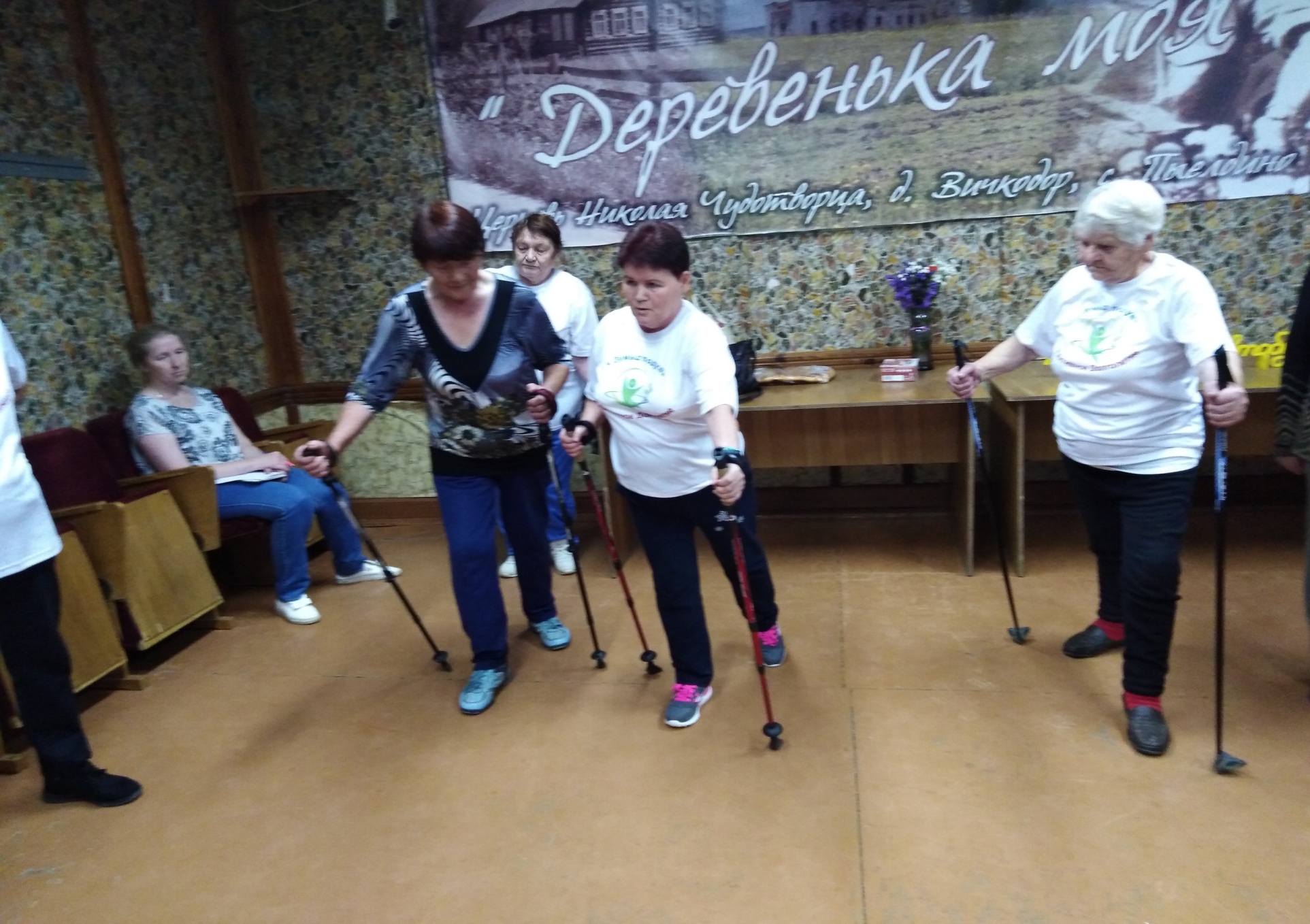 Занятие по скандинавской ходьбе в с. Пыелдино проводит волонтер Галина Носкова
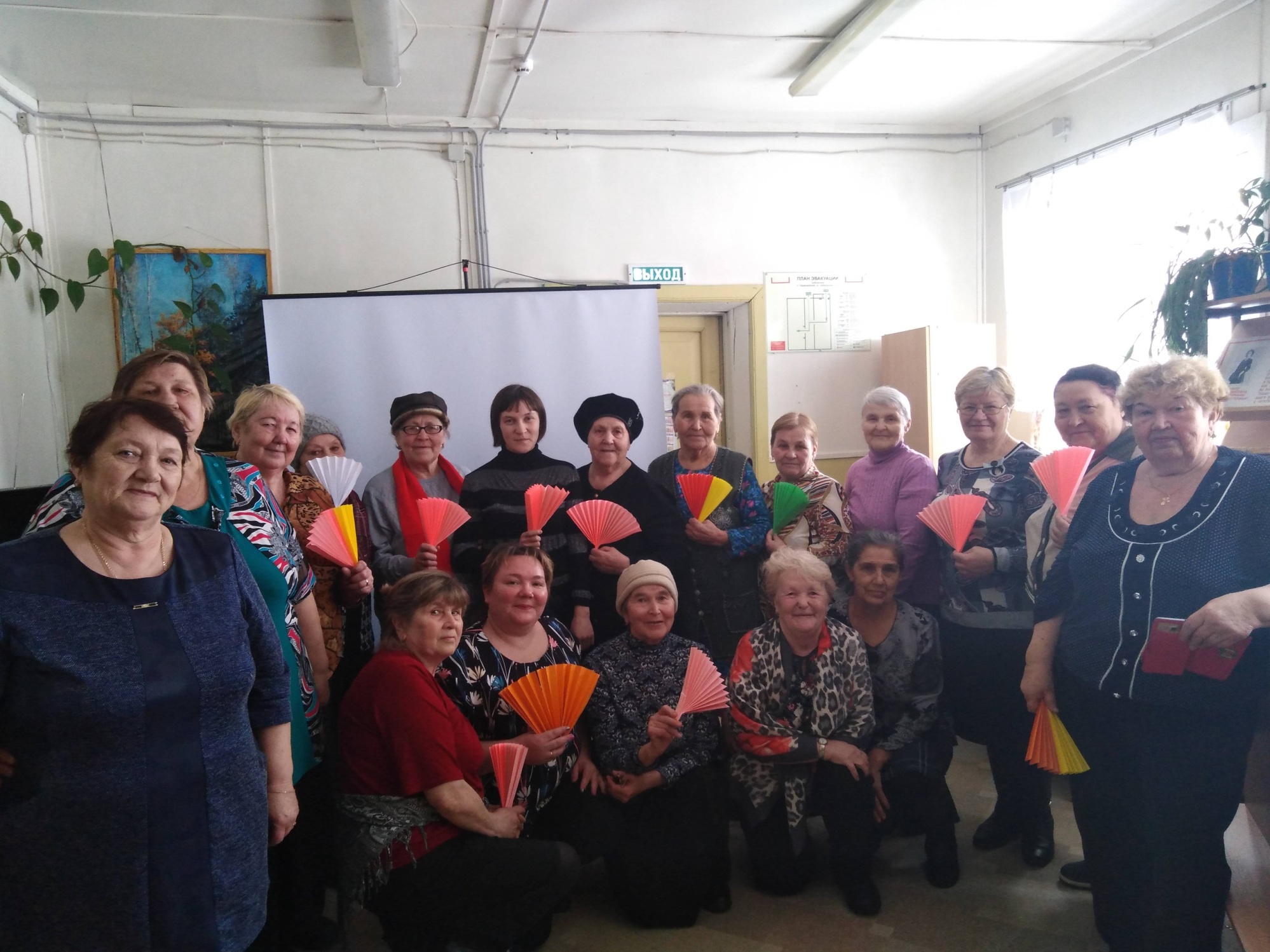 «Путешествие в Китай», в п. Первомайский
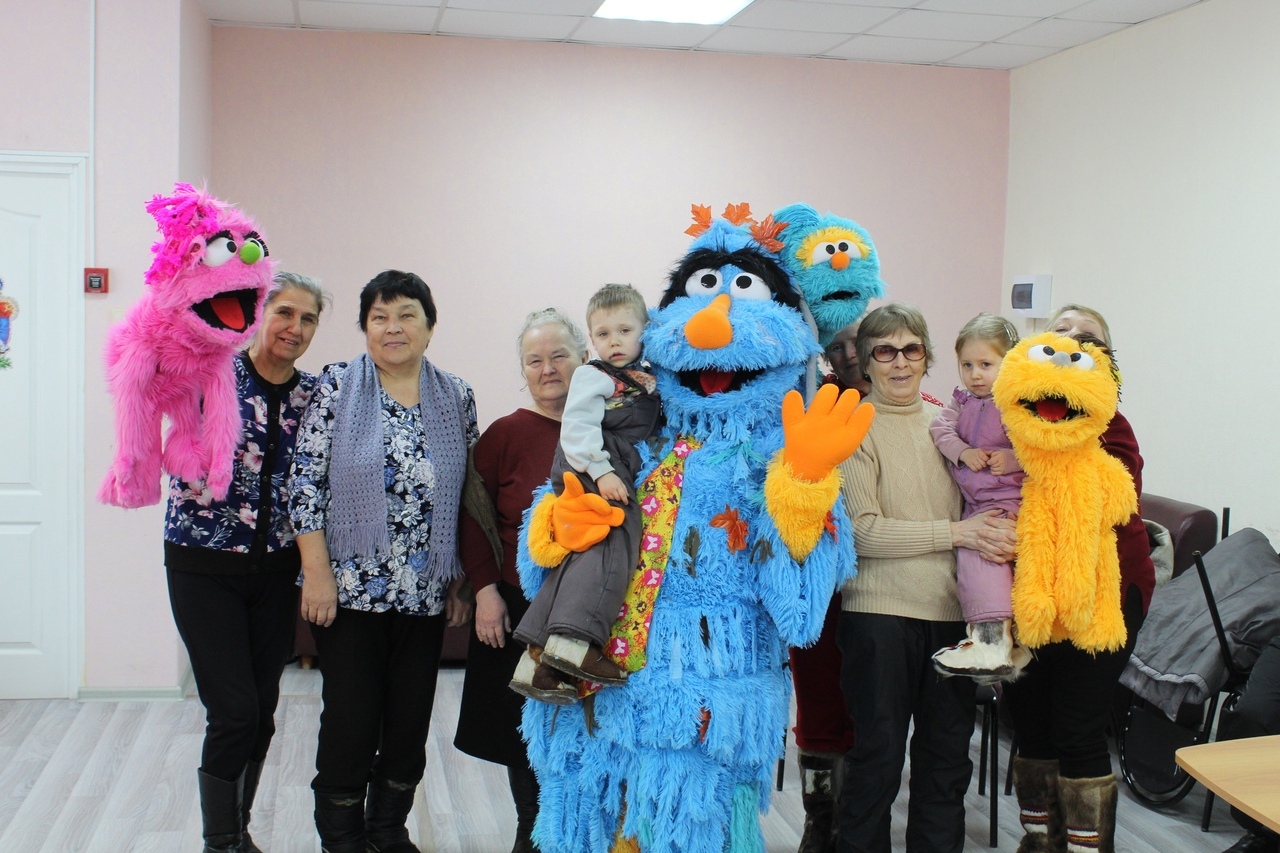 Занятие с героями улицы Сезам, для несовершеннолетних детей, детей с инвалидностью
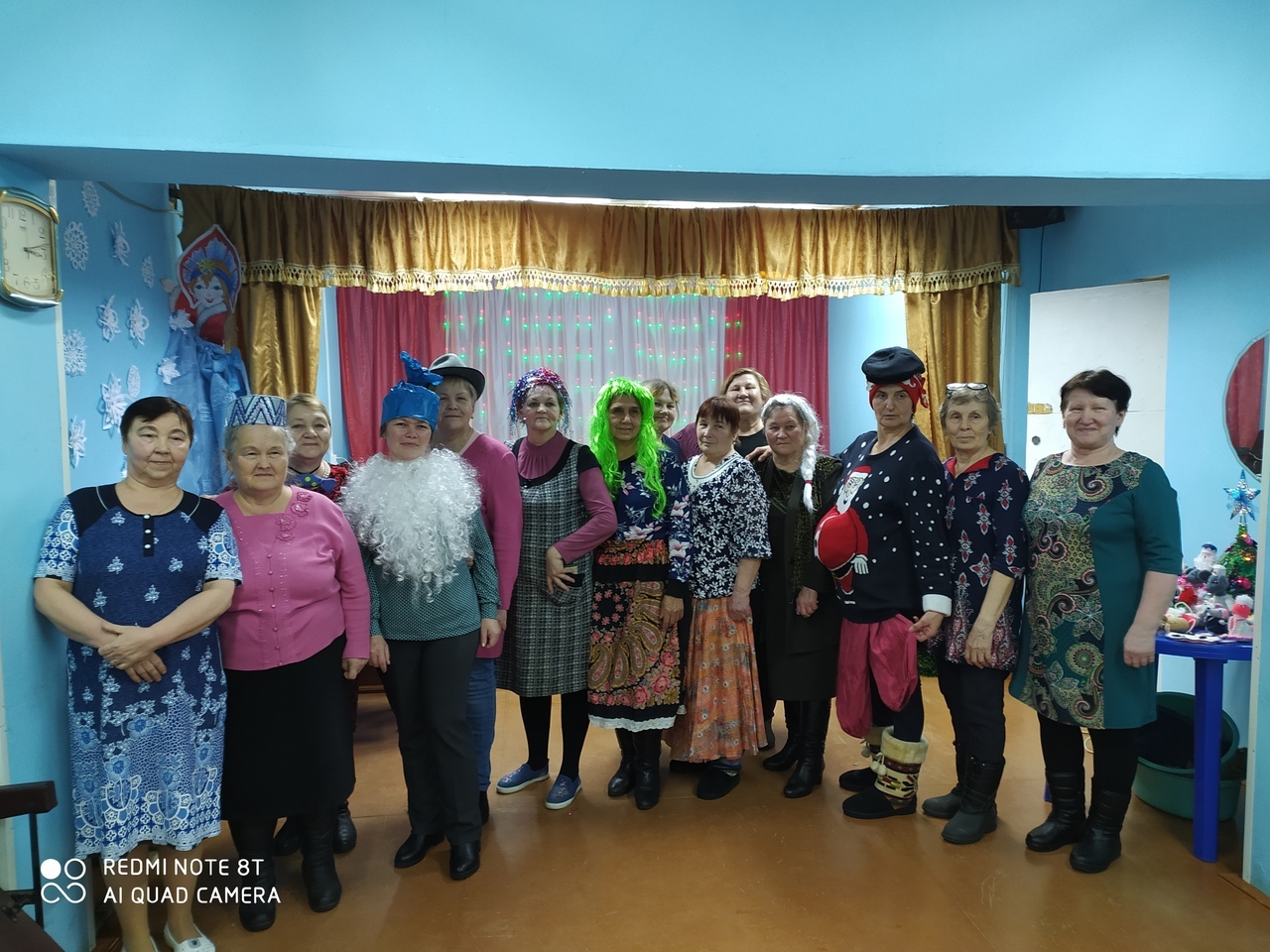 Новый год с серебряными волонтерами п. Заозерье
Активисты п. Чухлэм
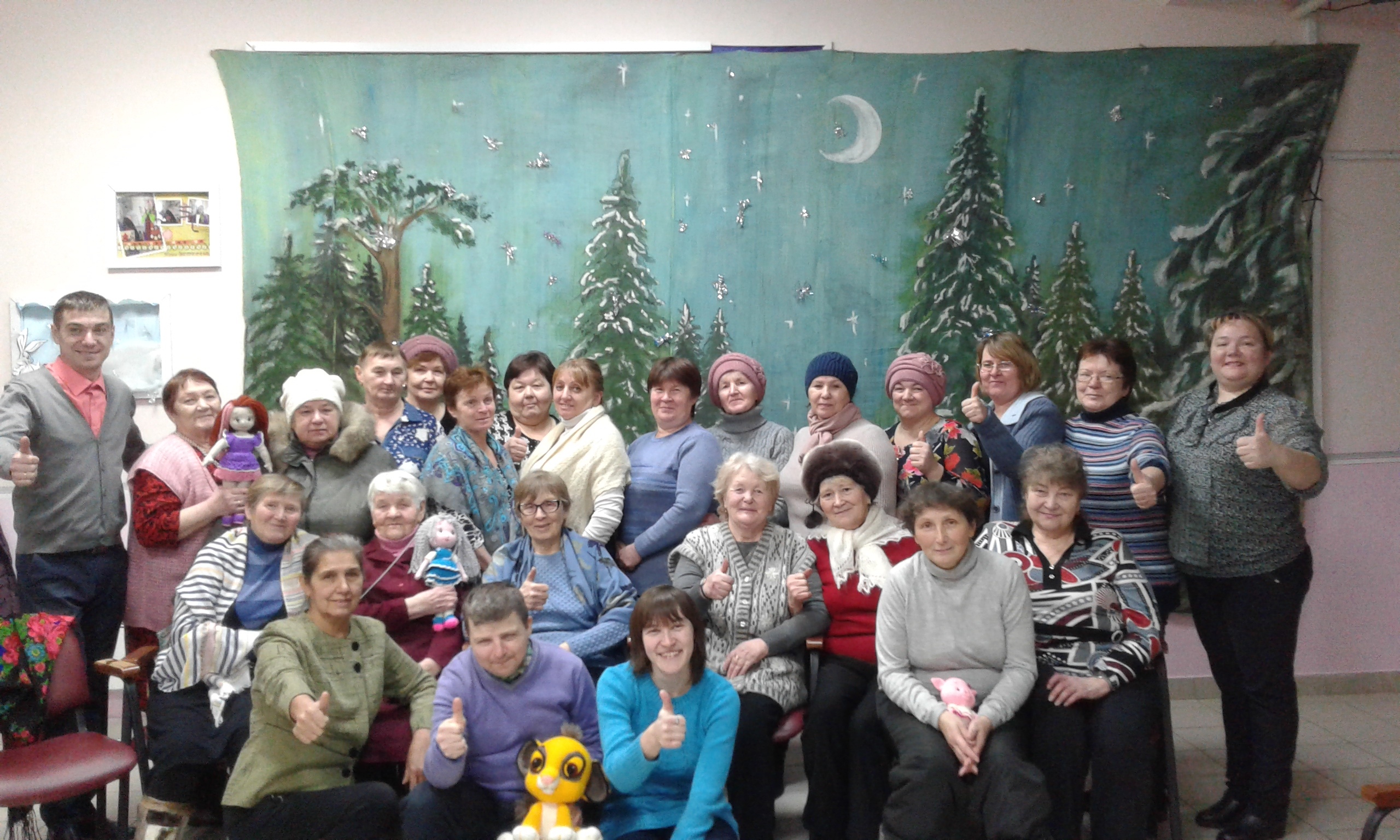 Стоимость проекта 489136,00
Оборудование (оснащение мероприятий, обучение компьютерной грамотности, проведение занятий в Школе волонтера, печать буклетов, методических пособий, блокнотов, открыток)
Организация мероприятий (мастер-классы, психологические тренинги, игровые занятия, спортивные, оздоровительные мероприятия, спорт инвентарь)
Прочие расходы (брендированая продукция, создание условий комфортного пребывания, игры, оснащение для песочной терапии)
Активисты п. Первомайский
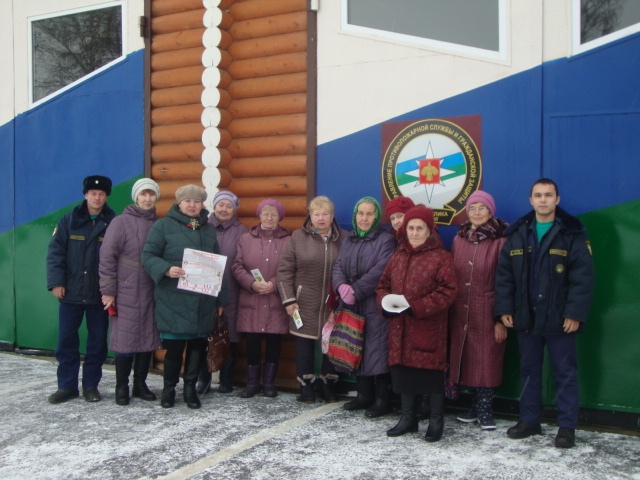 Активисты п. Заозерье
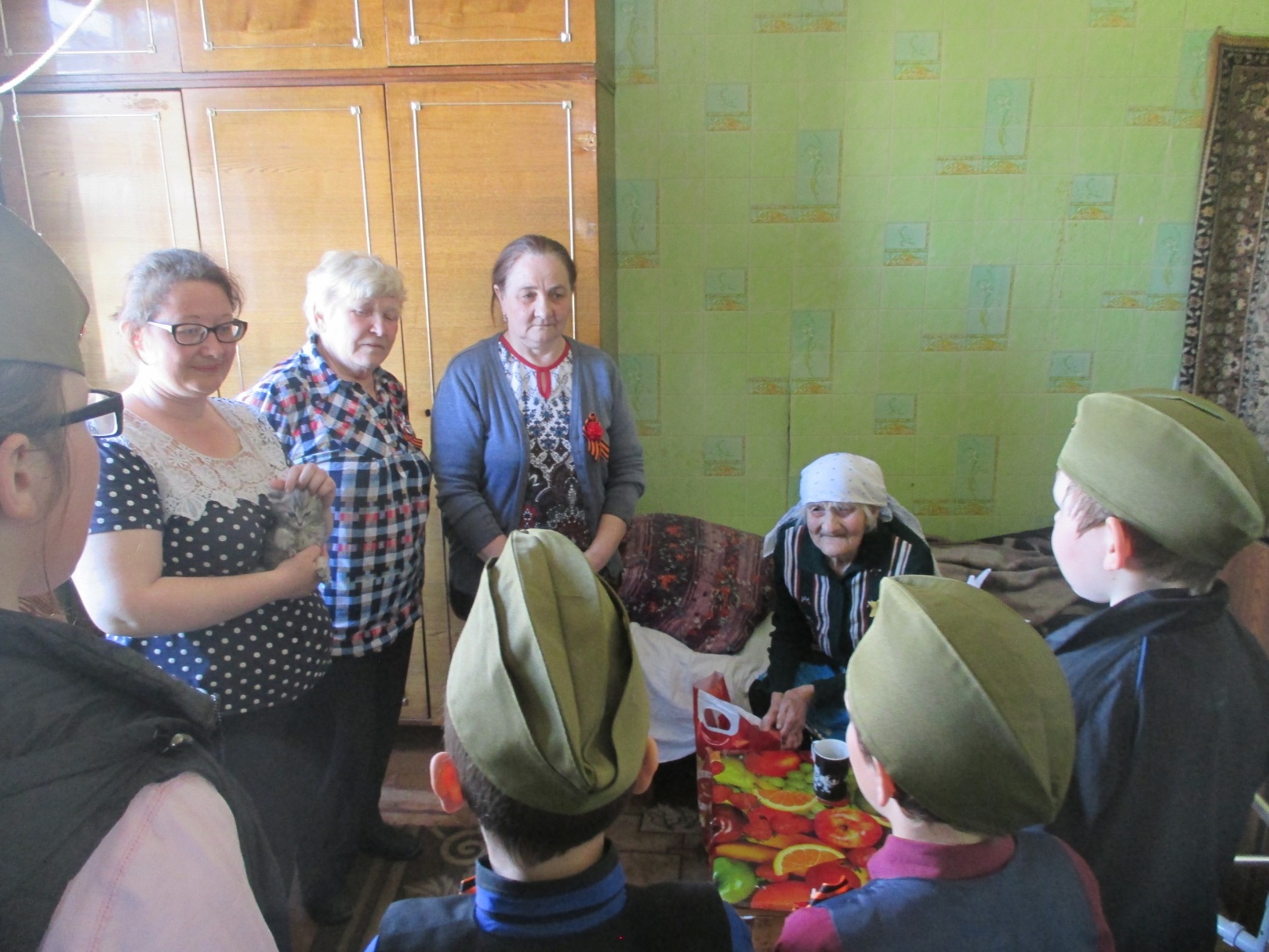 Волонтеры «Добротворцы»
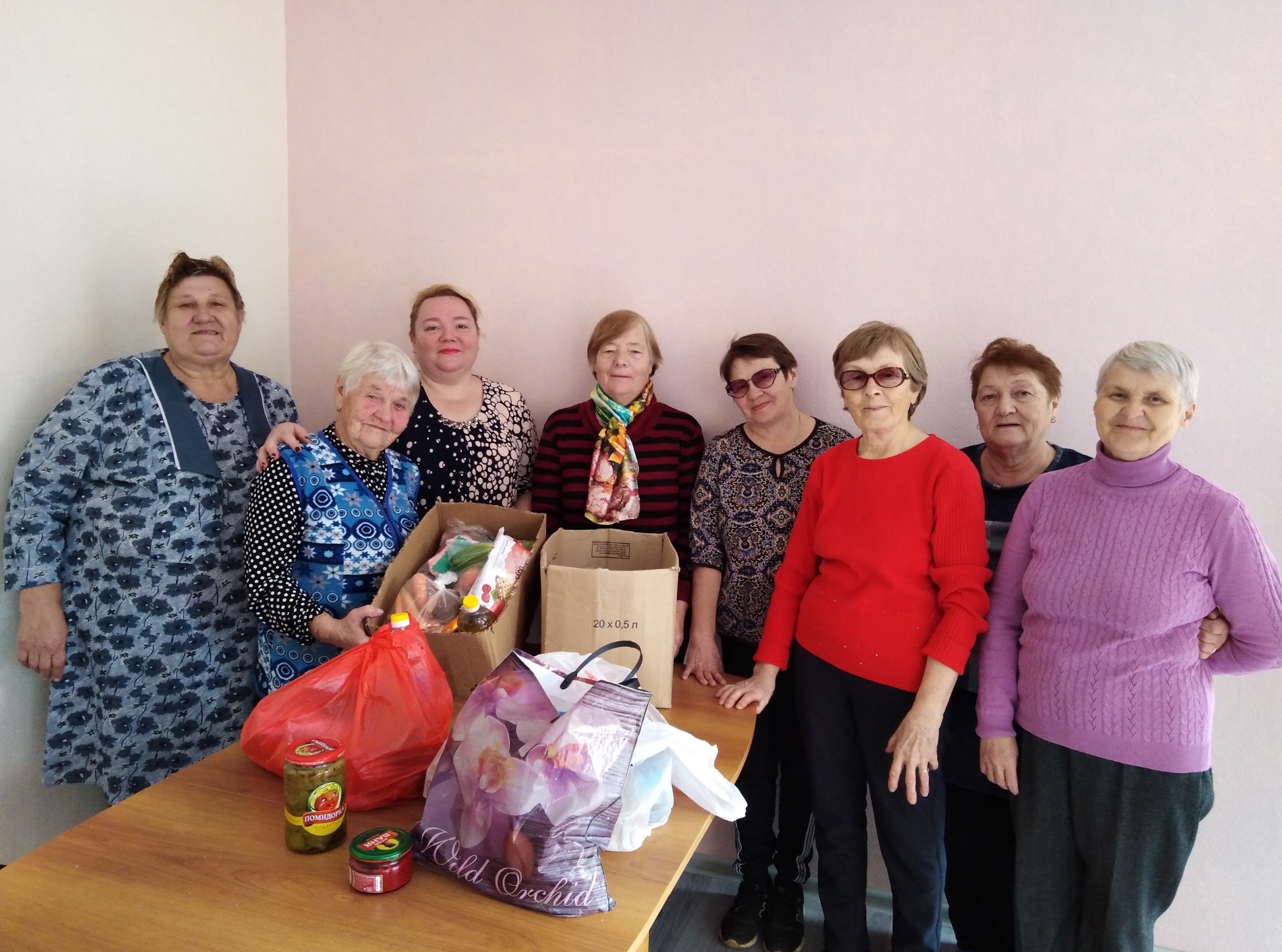 Жить активно, позитивно – это стильно!
Благодарю за внимание!
Желаю смелых решений, интересных проектов!